Backlight for view-sequential autostereo 3D
Adrian Travis, Neil Emerton, Tim Large, Steven Bathiche and Bernie Rihn 
Microsoft Corporation
Contents
View sequential 3D
Design of wedge backlight
Results
An eye sees an image only if rays from the display reach the eye
Liquid crystal display
lens
LED
A different eye sees the image if we  alter the angle of the rays
Repeat the sequence at a high enough rate to avoid flicker.
Get 3D by showing one view at a time to each eye & repeating fast to avoid flicker
head tracker
High frame-rate LCD
Repeat the sequence at a high enough rate to avoid flicker.
Get 3D by showing one view at a time to each eye & repeating fast to avoid flicker
head tracker
High frame-rate LCD
Repeat the sequence at a high enough rate to avoid flicker.
Get 3D by showing one view at a time to each eye & repeating fast to avoid flicker
head tracker
High frame-rate LCD
Repeat the sequence at a high enough rate to avoid flicker.
Get 3D by showing one view at a time to each eye & repeating fast to avoid flicker
head tracker
High frame-rate LCD
Repeat the sequence at a high enough rate to avoid flicker.
Get 3D by showing one view at a time to each eye & repeating fast to avoid flicker
head tracker
High frame-rate LCD
Liquid crystals can switch gray levels fast with good contrast versus angle
We have:  >240 Hz LCDsgood head trackingbut the lens is bulky
Contents
View sequential 3D
Design of wedge backlight
Results
Collimate by reflection off a curve. But how do we get uniform emission?
reflect
curve
fan
out
LED
reflect
Rays exit a wedge light-guide at the critical angle. Trace them backwards
turning
film
wedge 
light-guide
Rays travel as if straight through a stack of wedges.
actual ray
apparent 
      ray
The thick ends form a curve. Make this spherical so it concentrates the rays.
curve
focus
Emboss the thick end with facets to reduce ray angle & guide rays to focus
focus
By symmetry, the facets must be a zig-zag so rays exit from top & bottom
LED
facets
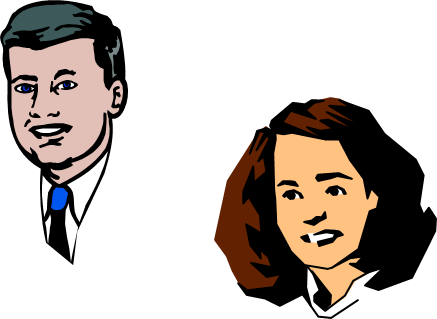 Wedge is steering light into each individual's eyes. Each person gets their own unique image.
Contents
View sequential 3D
Design of wedge backlight
Results
Results: Image cast on a screen with red & blue LED’s at the wedge thin end
Precision: Far field image with 3 red, 3 green & 3 blue LEDs at the thin end
Uniformity: photograph of backlight with  3 green LED’s at thin end.
Conclusions
We get uniformity by the light-guide  shape instead of by scattering
The collimated backlight enables low power, privacy and 3D
We try to think of the LCD as part of a  system of projection